GHIANDOLE ENDOCRINE
Le ghiandole endocrine hanno perso il contatto 
con l’epitelio di origine e quindi sono prive di dotti escretori.
Esse producono gli ORMONI 
che vengono esocitati dalle cellule secernenti 
e riversati direttamente nel sangue.
Attraverso il sangue raggiungono gli organi bersaglio, 
che possono essere anche molto distanti dal luogo  
in cui sono stati sintetizzati.
TIPI ISTOLOGICI
IPOFISI
PARATIROIDI
CORTICALE DEL SURRENE
EPIFISI
CORDONALE
FOLLICOLARE
TIROIDE
TESTICOLO    CELL. LEYDIG
OVAIO  TECA INTERNA FOLLICOLO OOFORO 
CELLULE PARAFOLLICOLARI  TIROIDE
GHIANDOLA
INTERSTIZIALE
CELLULE ISOLATE
O A PICCOLI GRUPPI
A ISOLOTTI
ISOLE PANCREATICHE DI LANGERHANS
A NIDI CELLULARI
MIDOLLARE DEL SURRENE
Ormoni ipofisari e organi bersaglio
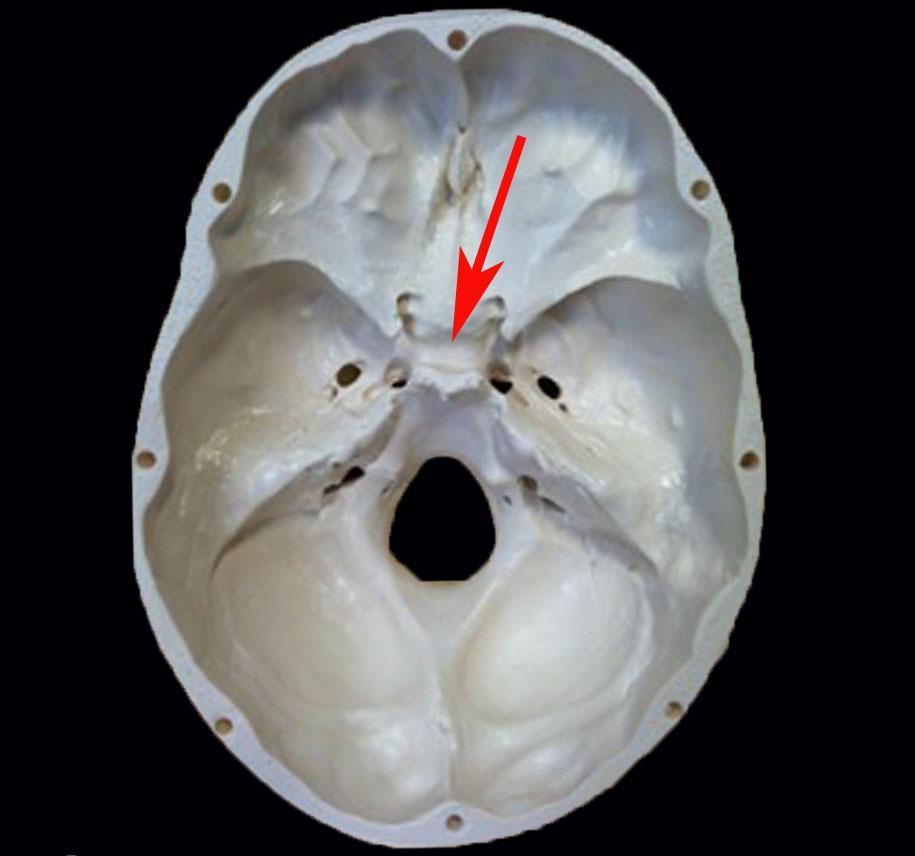 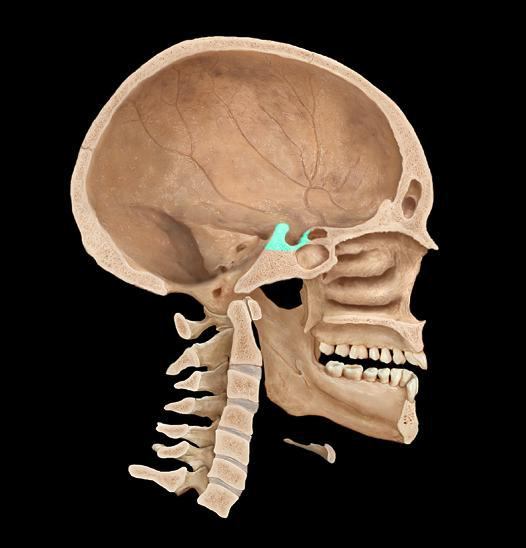 ALCUNI ESEMPI DI GHIANDOLE ENDOCRINE
 e della loro struttura istologica
Ghiandola tiroide, 
follicolare
Ghiandola surrenale
corticale – cordonale
midollare – a nidi cellulari
Pancreas  endocrino
a isolotti